Всероссийский библиотечный конгресс: XX Ежегодная Конференция Российской библиотечной ассоциации. 17-22 мая, Самара
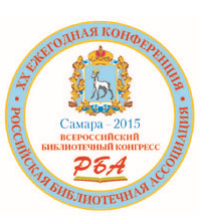 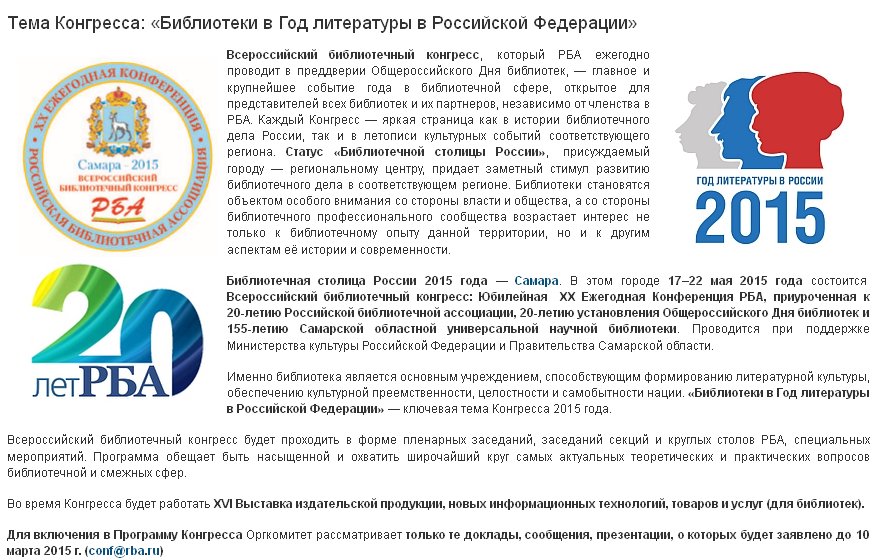 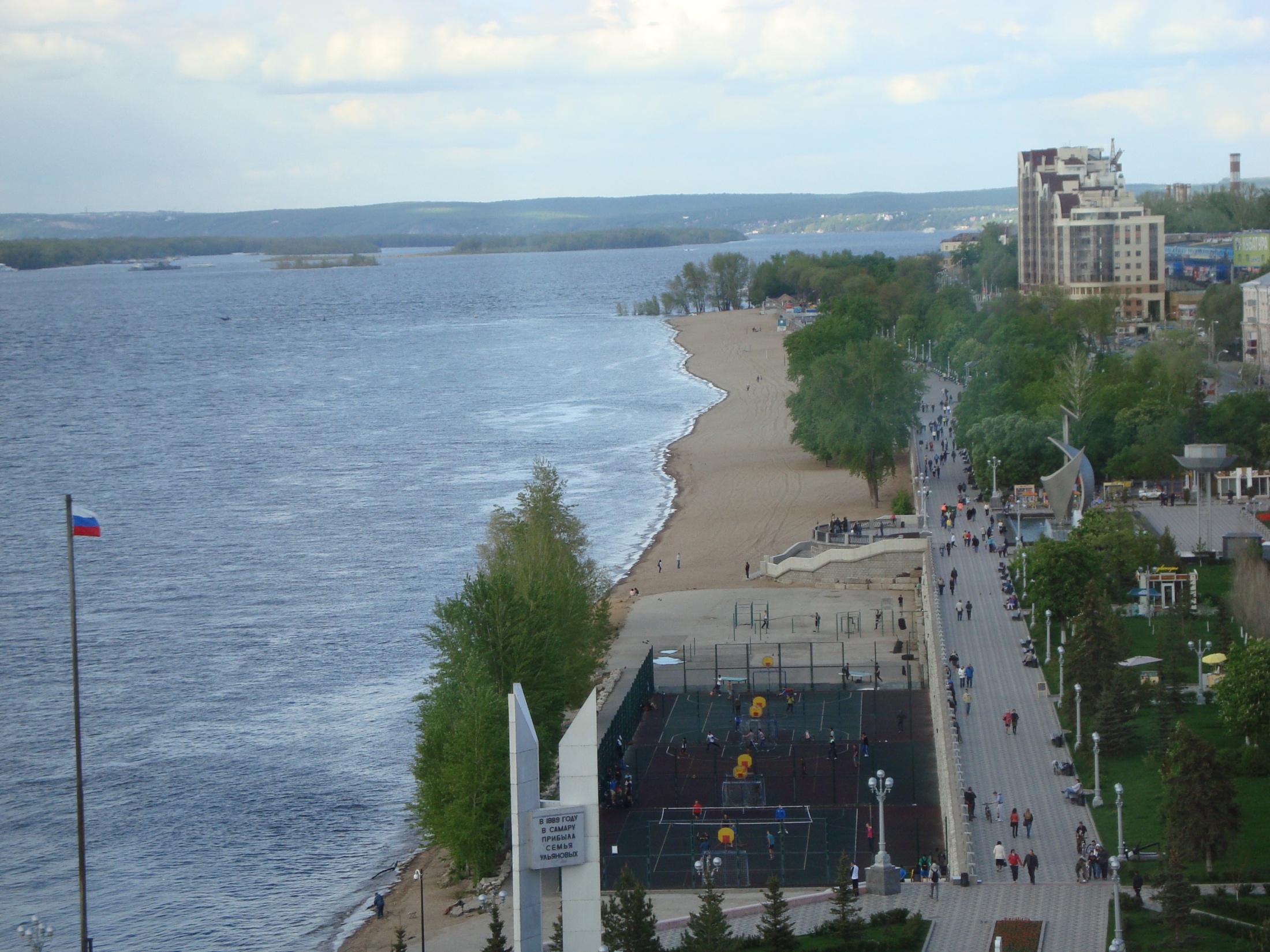 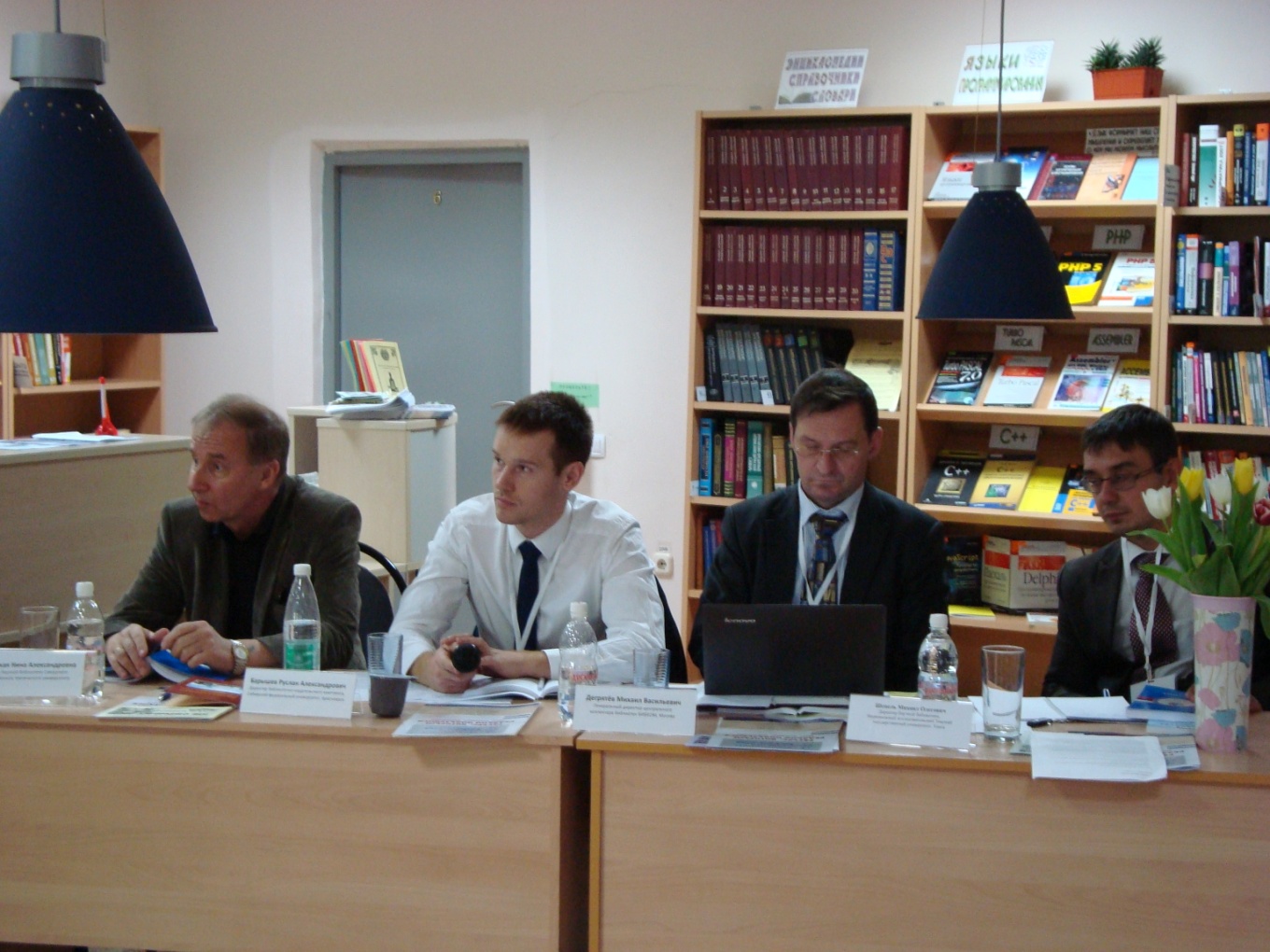 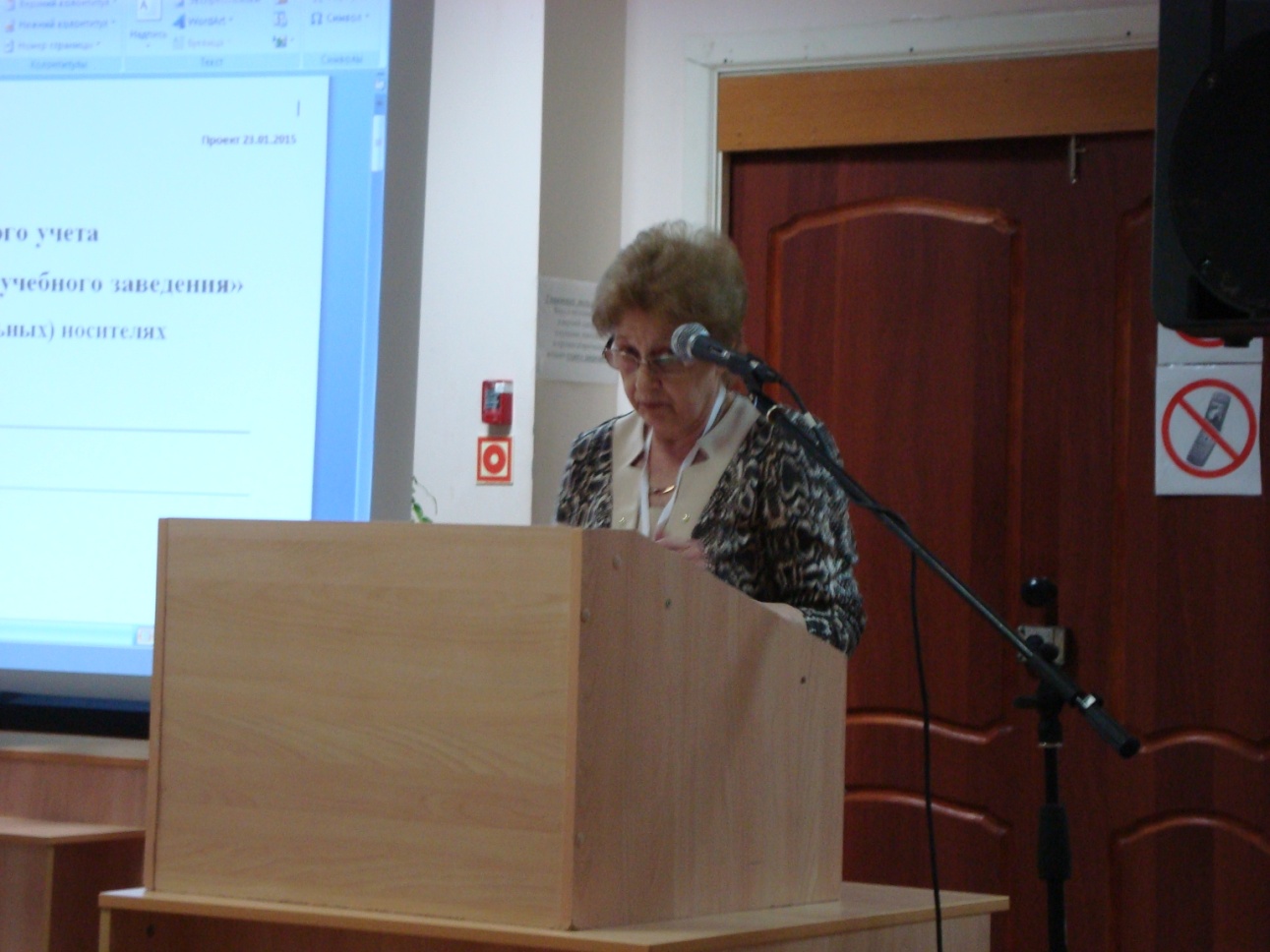 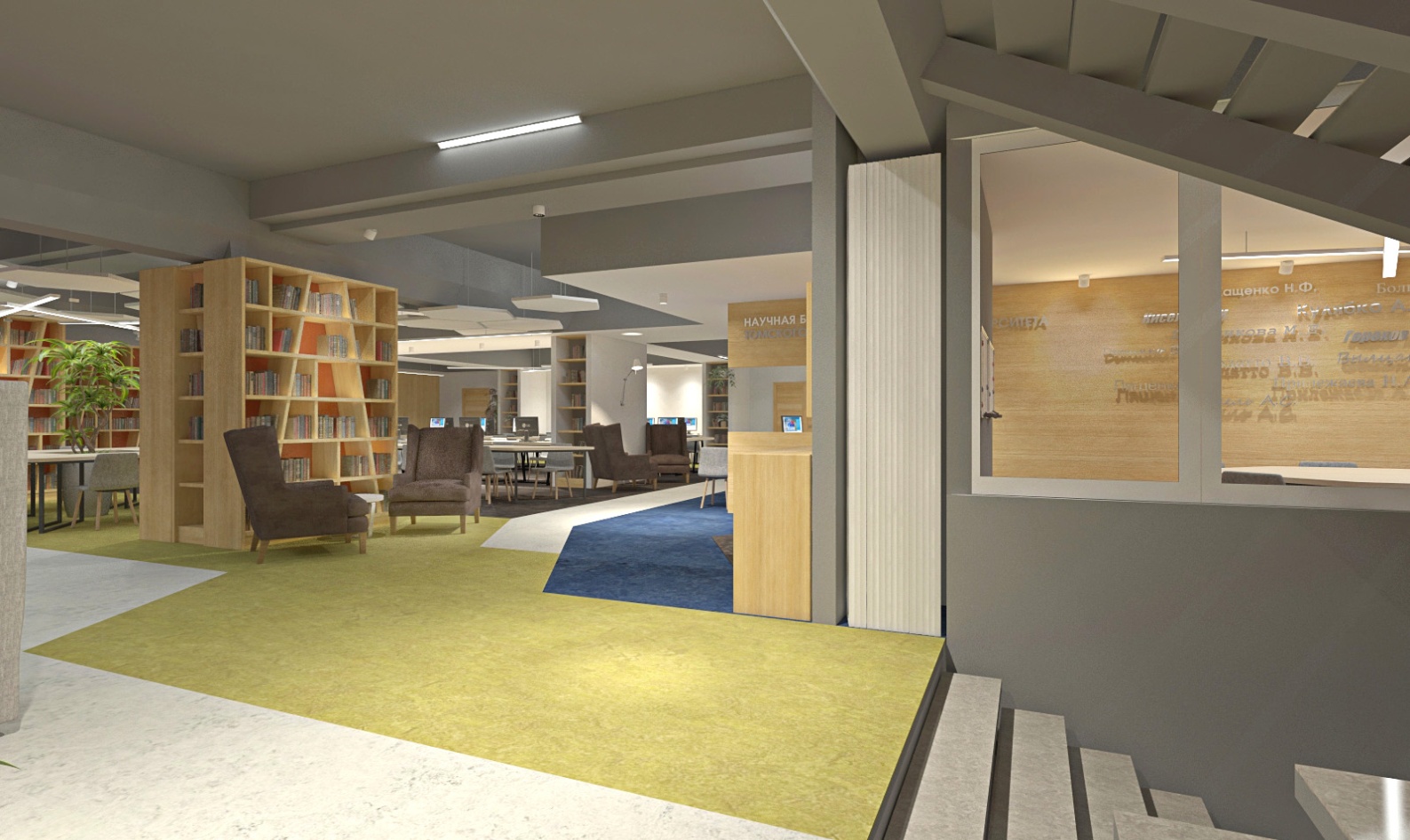 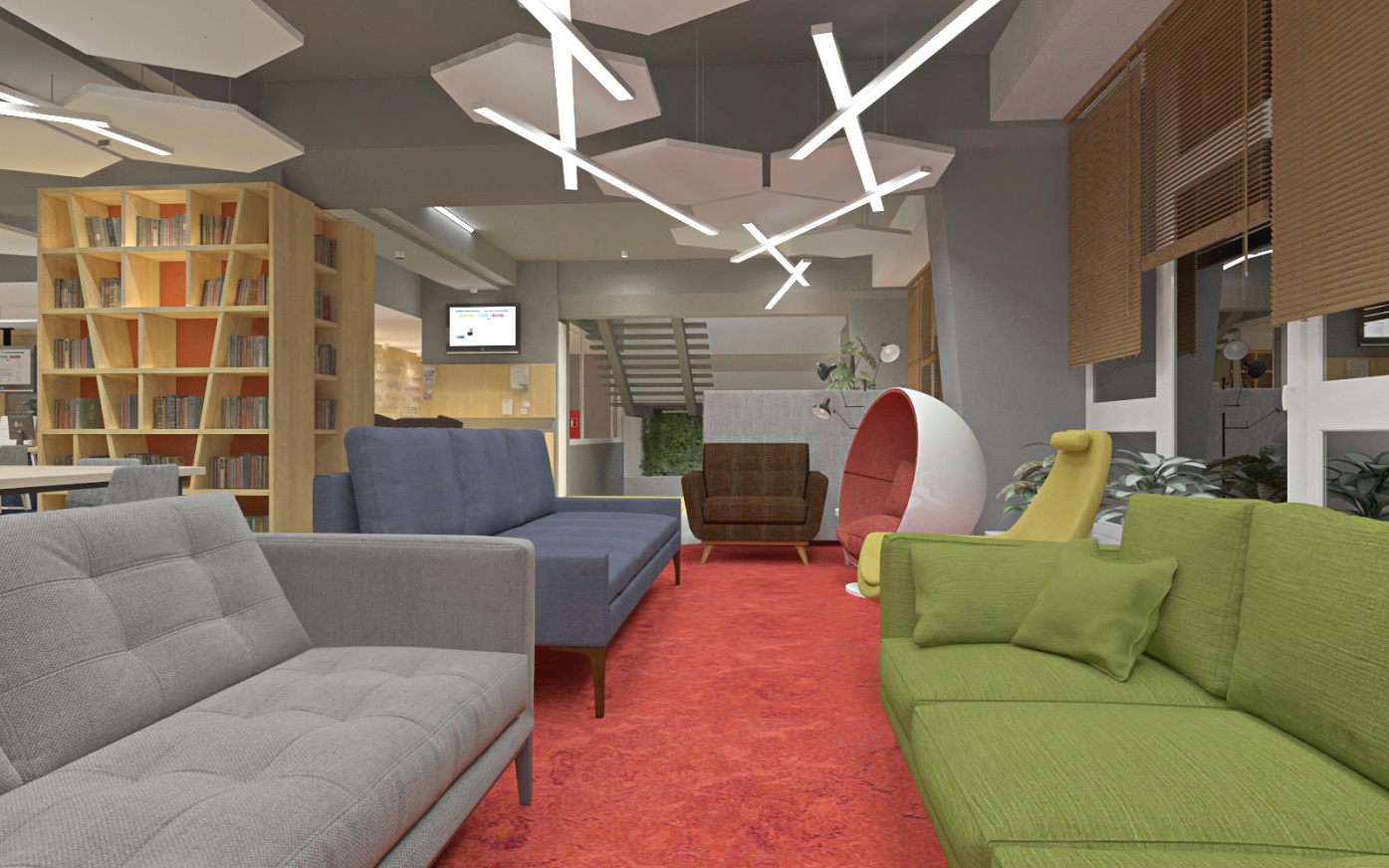 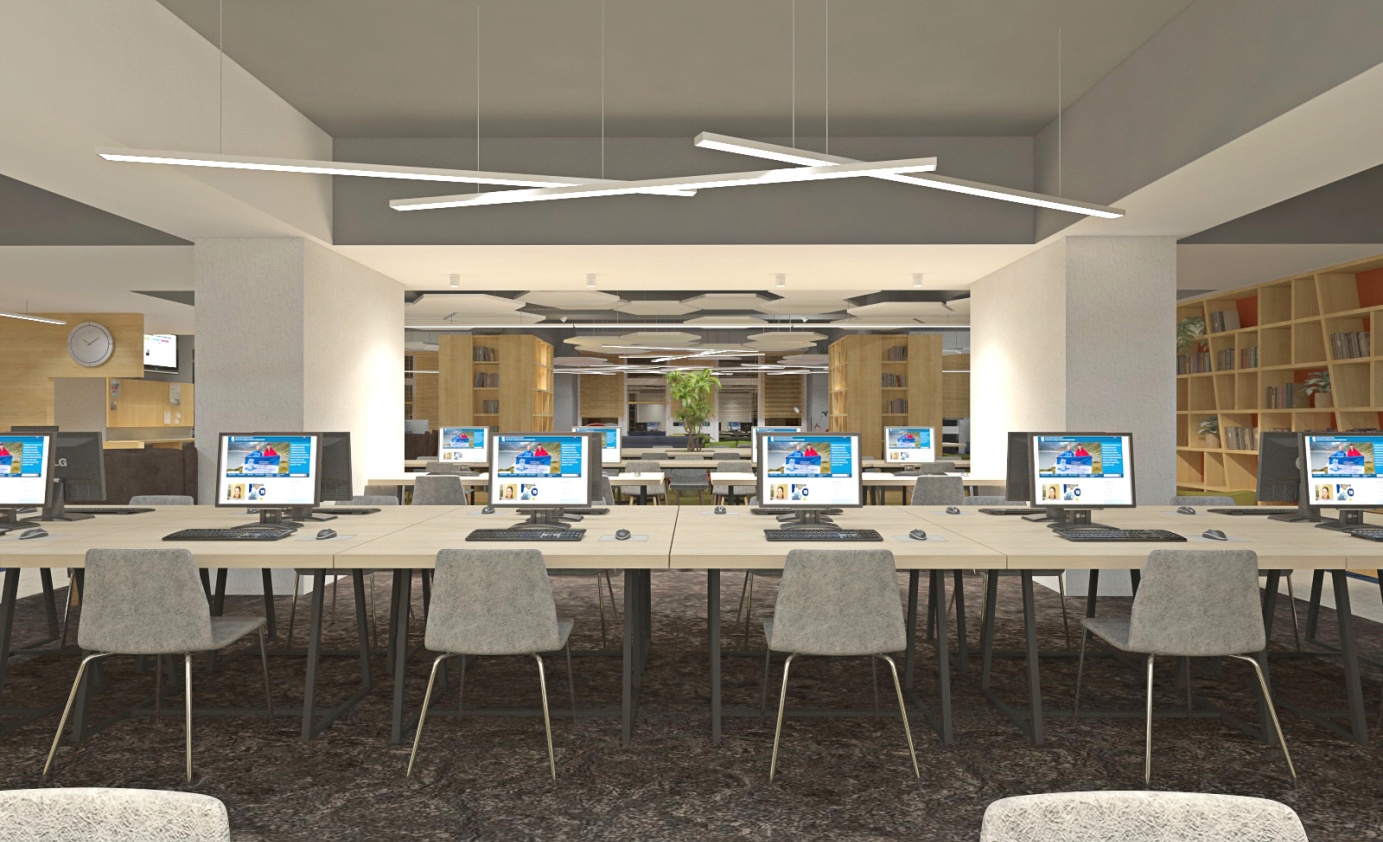 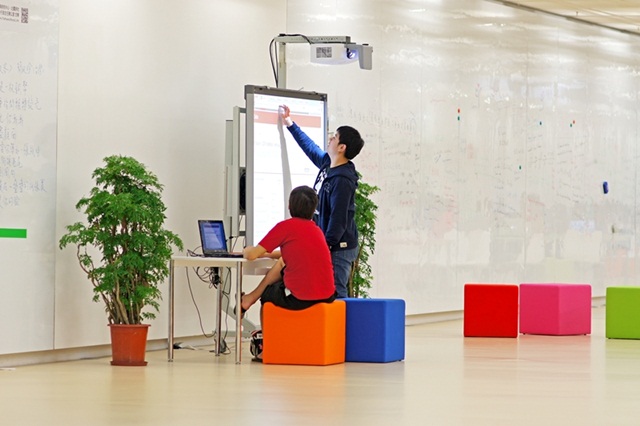 Порядок учета документов, входящих в состав библиотечного фонда с комментариями и приложениями
Проект руководства РБА.
Принятие итогового заключения
  19 мая 2015г.  14 час. -15 час. 
на совместном заседании Секции по библиотечной политике и законодательству и Секции по формированию библиотечных фондов. 

по адресу: Самарская областная универсальная научная библиотека. 4 1 этаж. Каб 117. Галерея «Новое пространство». пр. Ленина, д. 14-А.
Спасибо за внимание!





EKasyanchuk@sfu-kras.ru